Centre universitaire de mila
Département d’informatique
Master 2 STIC
SERVICES  WEB
2022/2023
Zekiouk .M
Technologies d’implémentation des systèmes répartis
RMI;
RPC.
API
gRPC
CORBA;
DCOM;
Microservices,
Soap 
Rest
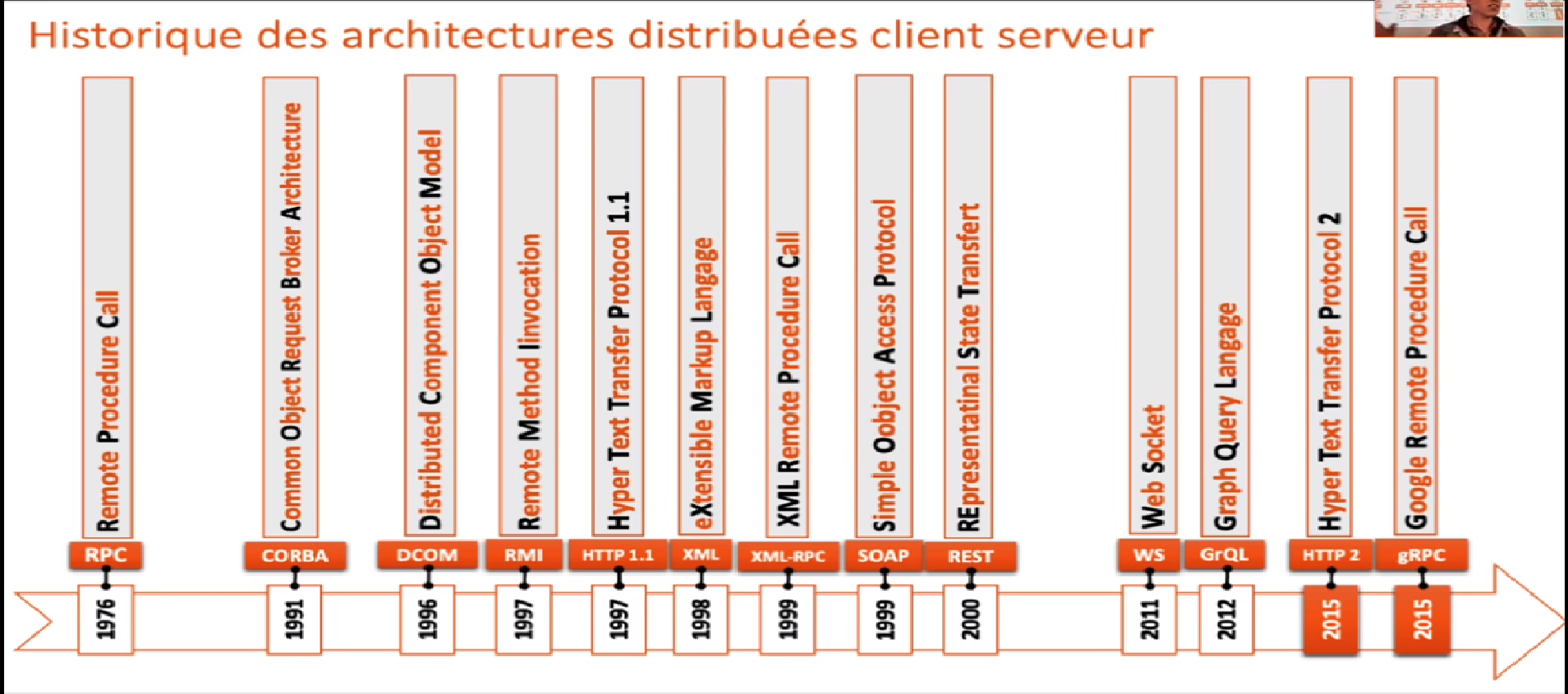 RPC: serveur php
RPC: client php
RPC : client java
RPC: client C++
CORBA: serveur java
CORBA: client php
CORBA: client .NET
DCOM
SOAP
REST
GRPC
La  différence entre les technologies
TP1
Calculatrice en RMI
Implémentez une calculatrice en se basant sur la technologie RMI:
Partie1: un seul pc
Les interface dans projet1,
Les procédures dans projet2,
Implémenter les communication en RMI
Partie2: deux pc
En utilisant deux pc, déployez chaque projet dans un pc (petite applicatio) distribué
Partie3: rapport
Rédiger un rapport en 3 pages (dans vos propre mots)
TP2
Calcultrice en xml rpc
Implémentez une calculatrice en se basant sur la technologie xmlRPC:
Les interface dans projet1 en java
Les procédures de calcul (+ */-) dans projet2 (php , c++, .NET….etc)